安全は成長の大前提？
安全か効率性か
警視庁の不審者情報提供
4月23日（木）、午後1時30分ころ、練馬区西大泉１丁目の路上で、生徒が下校途中、男につきまとわれました。（不審者の特徴については、170cm 位、中肉、緑色っぽい上衣、色不明ズボン、帽子）
4月22日（水）、午後5時00分ころ、八王子市打越町の路上で、児童が下校途中、男に体を触られました。（不審者の特徴については、４０歳代、中肉、白色っぽいジャンパー、黒色っぽいズボン、オートバイ利用、色不明スクーター）
何故安全が教育的条件なのか
安全が確保されてこそ、成長が可能
子どもは自ら安全を確保することが困難
子どもをとりまく環境には危険が多い
教育実践には、危険が内在している
学校は安全保障義務がある（親・地域にも）
なぜ安全を考えるのか
安全が教育を保障－学校は事故が多い
　　ｃｆ　須賀川一中柔道部事故
　　　　被害者は教育を受けることは不可能に
安全を確保するために必要なこと
子どもの行動の理解（大人と違う）
環境施設の配慮
行動（教育・リスク避難）計画の熟慮
安全を脅かす諸要因（１）家庭
親による虐待（発見したら教師の責任は）
経験不足による育児のまずさ
有害食品 （給食にも関係）
健康な食生活の重要性
生活全般に影響
アレルギー、成長阻害
全耕地への農薬投下量
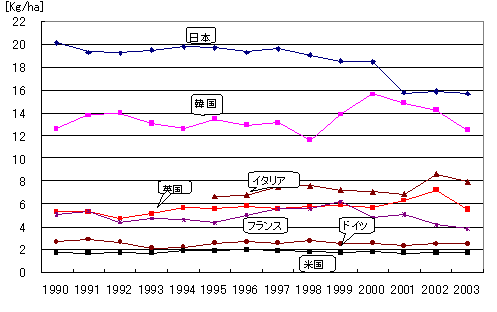 http://www.jcpa.or.jp/qa/a6_06.html
安全を脅かす諸要因（２）地域
地域で　安全な遊び場の喪失　危険な道路
広場はあっても遊ばない  何故だろう
安全な信号を望むか。スクランブル信号機
地域の人間関係の希薄さ　誘拐・性犯罪
宮崎勤事件の示したもの (目の前の犯罪を認識できない)  cf イギリスのショッピングモル
考えてみよう　ある種のメーガン法は必要か
遊べない広場
安全を脅かす諸要因(3)学校
教育活動にある危険
組体操・騎馬戦・危険な理科実験・ナイフの使用
人間関係・集団による被害
いじめ・学級崩壊
大人による犯罪的行為
体罰・侵入者(cf 池田小事件)
自然災害
防災教育の必要性
議論してみよう
集団登校は危険だ－安全だ　
　　集団登校等に車がつっこむ事故
休み時間は無くそう－必要
学校開放は危険だ－かえって安全だ
日本は「安全意識」が高いか